Título I Noche
&
Noche de conocer al maestro
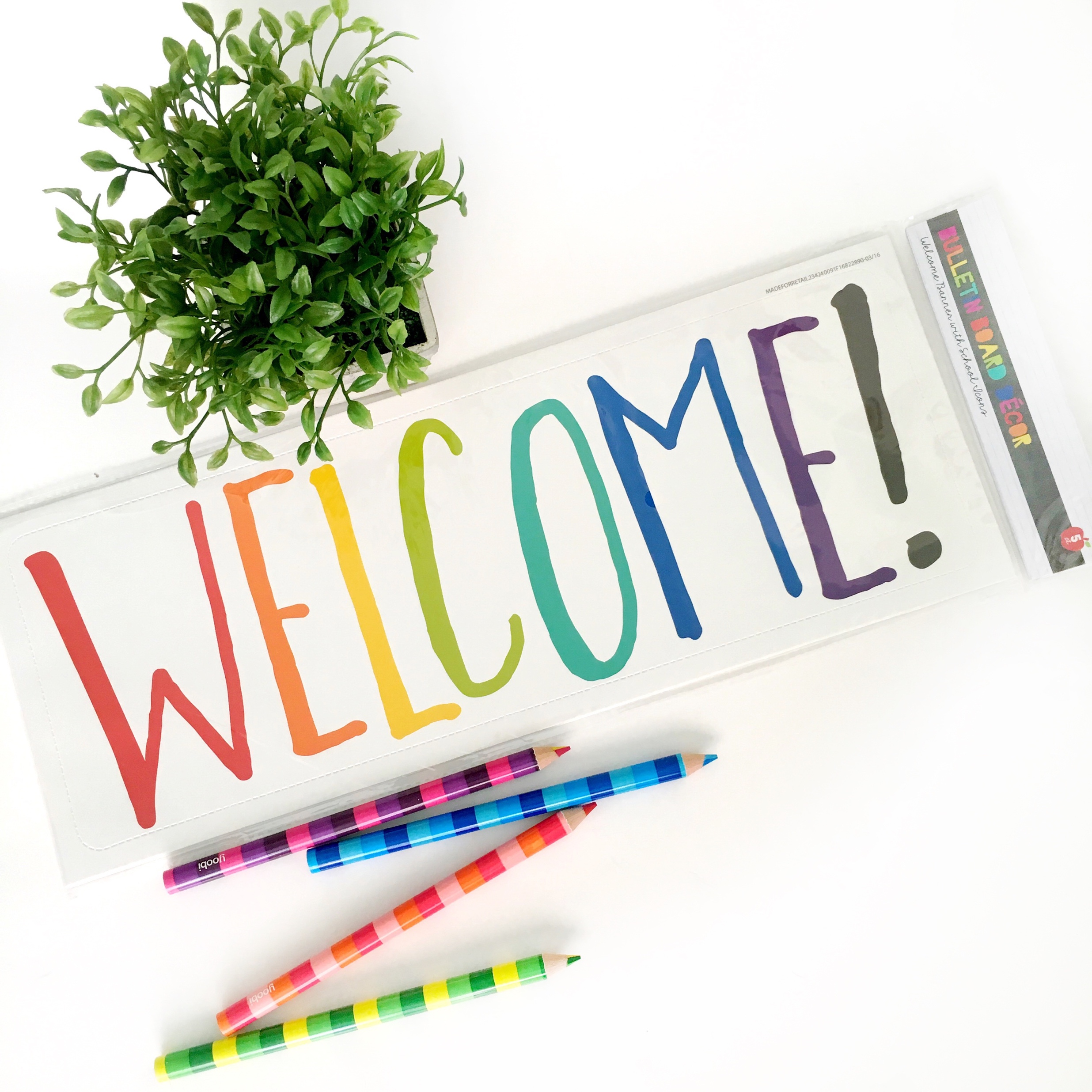 Excelencia
Comunidad
Seguridad
Empatía
Innovación
Preparar a los estudiantes académica, social y emocionalmente para el éxito hoy y mañana.
Orden del día
Presentación de los profesores
¿Qué es el Título I?
Datos actuales de Perea
Cualificaciones de los docentes
Informar sobre el progreso del alumno
El derecho de los padres a saber
Participación de los padres
Pacto entre la escuela y los padres
Código de conducta estudiantil
Plan de estudios de la escuela
Uniforme
Expectativas de los estudiantes
Comunicación
Encuesta de interés para padres
Excelencia
Comunidad
Seguridad
Empatía
Innovación
Preparar a los estudiantes académica, social y emocionalmente para el éxito hoy y mañana.
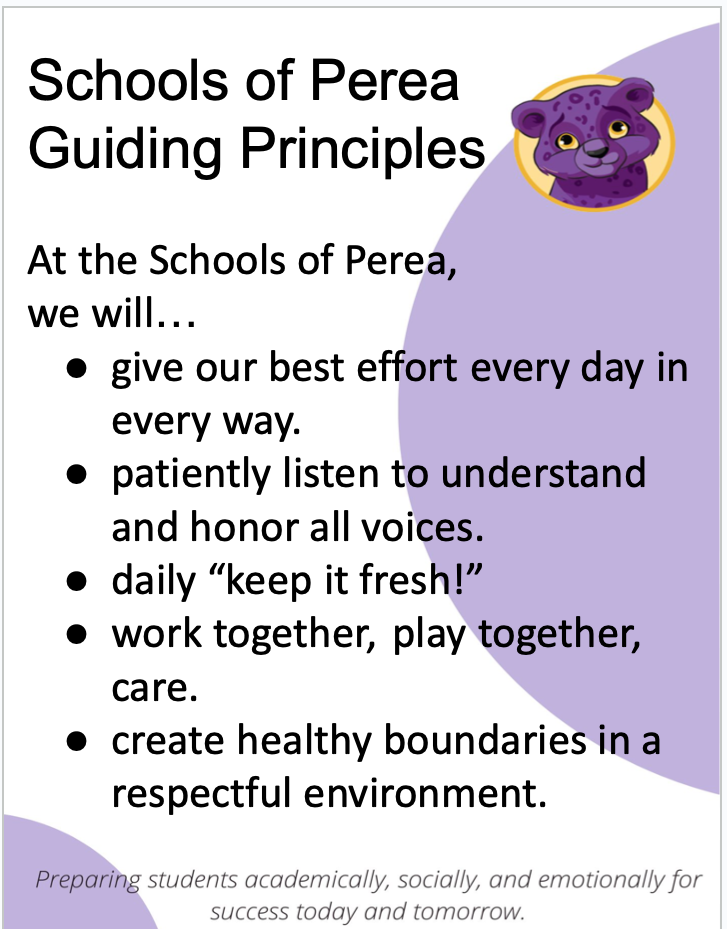 Excelencia
Comunidad
Seguridad
Empatía
Innovación
Preparar a los estudiantes académica, social y emocionalmente para el éxito hoy y mañana.
Meta' para el Título I y Conozca al Maestro
Excelencia
Comunidad
Para ayudar a los padres a comprender el trabajo que realizará su hijo durante el año escolar.
Para explicar nuestras expectativas sobre su hijo
Compartir información sobre cómo los padres pueden apoyar el aprendizaje de sus hijos.
Establecer una buena relación entre profesores y padres
Seguridad
Empatía
Innovación
Preparar a los estudiantes académica, social y emocionalmente para el éxito hoy y mañana.
Presentación de los profesores KK
Sra. D. Harrion Sra. Timerea

Sra. R. Bradley Sra. Phillips

Sra. C. Robinson Sra. D. Harvey

Sra. Thompson Sra. Mallory
Excelencia
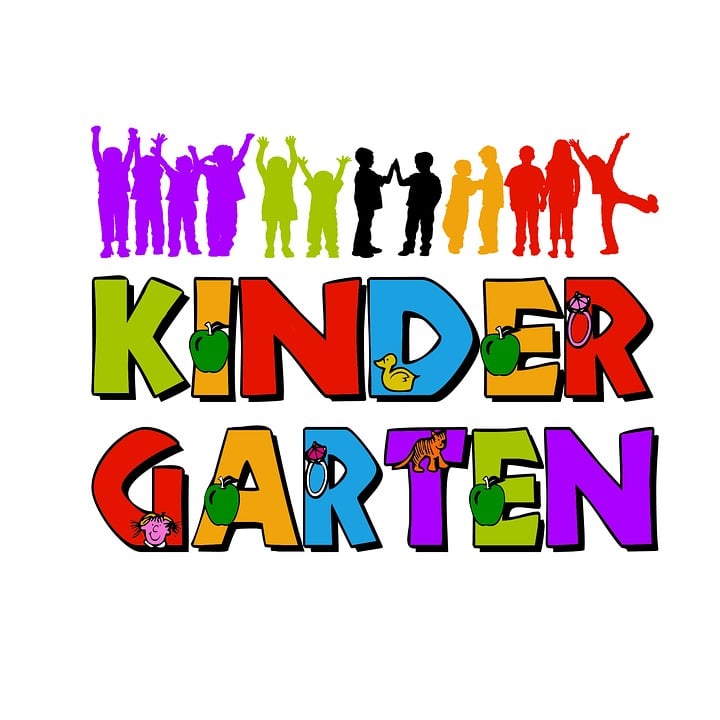 Comunidad
Seguridad
Empatía
Innovación
Preparar a los estudiantes académica, social y emocionalmente para el éxito hoy y mañana.
Presentación de los docentes de 1er grado
Sra. C. Brown Sra. A. Coleman

Sra. L. Shaw Sra. B. Jamerson

Sra. C. Robinson Sra. D. Harvey

Sra. Thompson Sra. Mallory
Excelencia
Comunidad
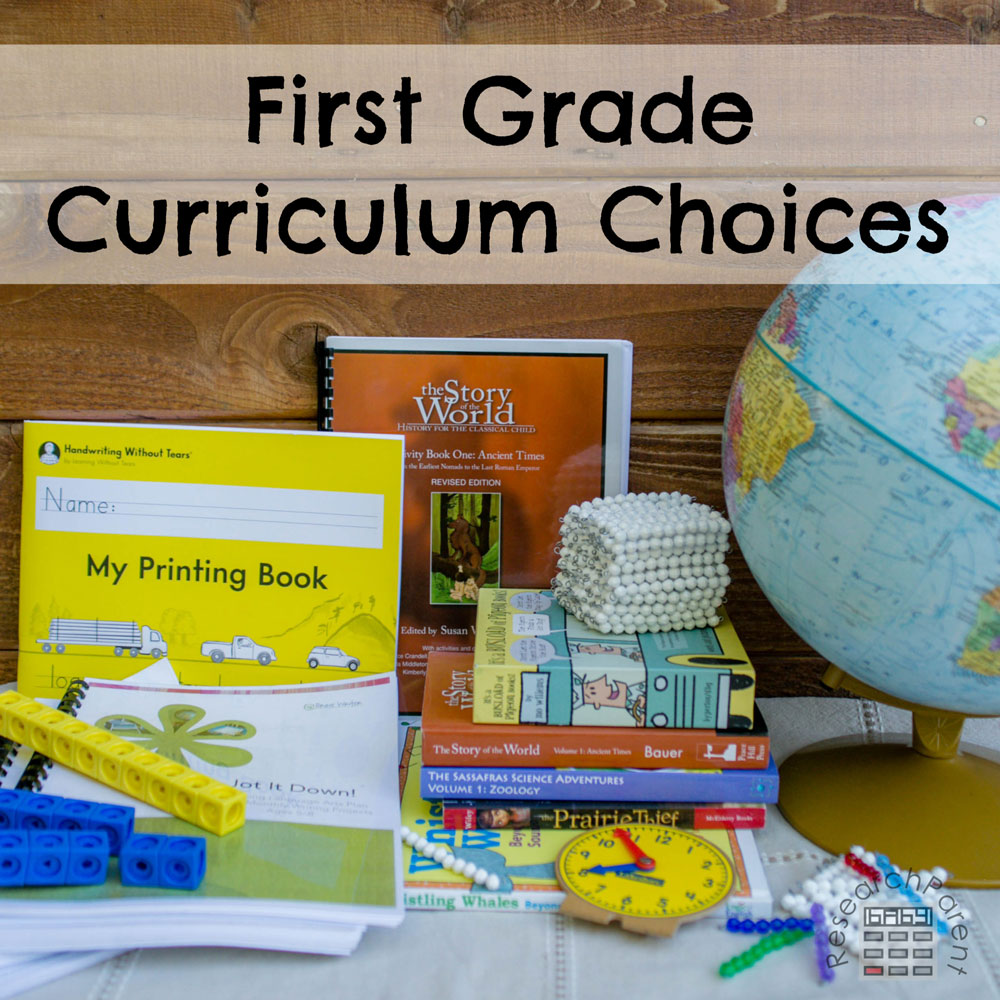 Seguridad
Empatía
Innovación
Preparar a los estudiantes académica, social y emocionalmente para el éxito hoy y mañana.
Presentación de los docentes de 2º Grado
El señor K. Sanders La señora Spears

Sra. J. Davis Sra. Yarbrough

Sra. K. Carpenter
Excelencia
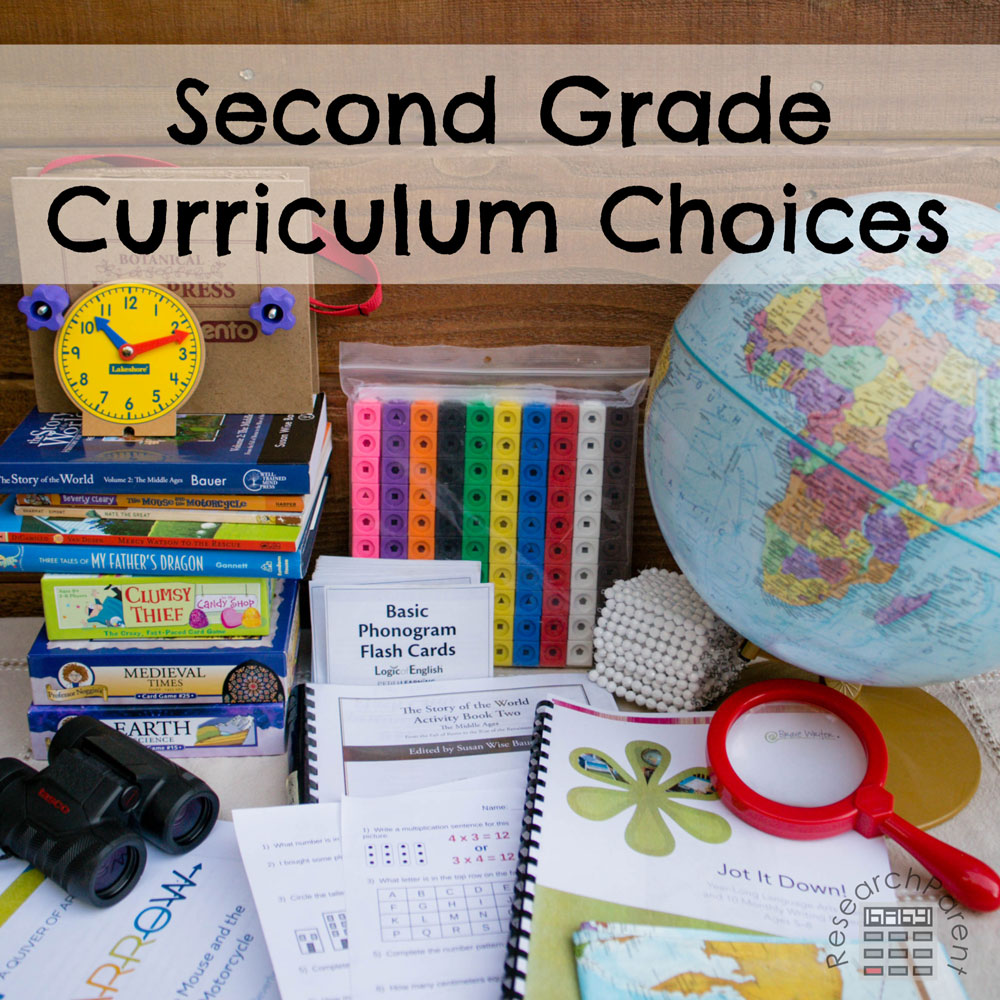 Comunidad
Seguridad
Empatía
Innovación
Preparar a los estudiantes académica, social y emocionalmente para el éxito hoy y mañana.
Presentación de los docentes de 3er grado
Sr. J. McGee Sra. Giles

Señora K. Quinney

Señora T. Kuykendoll
Excelencia
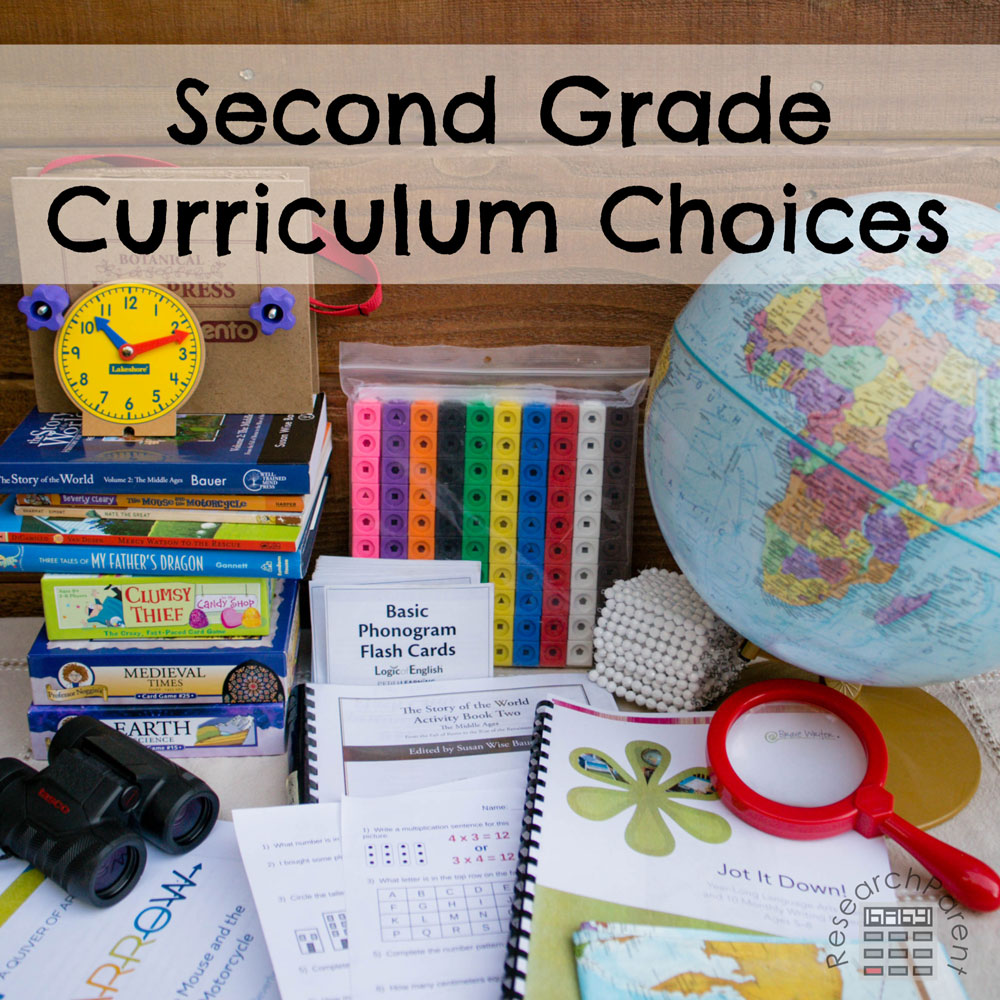 Comunidad
Seguridad
Empatía
Innovación
Preparar a los estudiantes académica, social y emocionalmente para el éxito hoy y mañana.
Presentación de los docentes de 4to grado
El señor G. Sing

Señora T. Coleman

Sra. C. Semanas
Excelencia
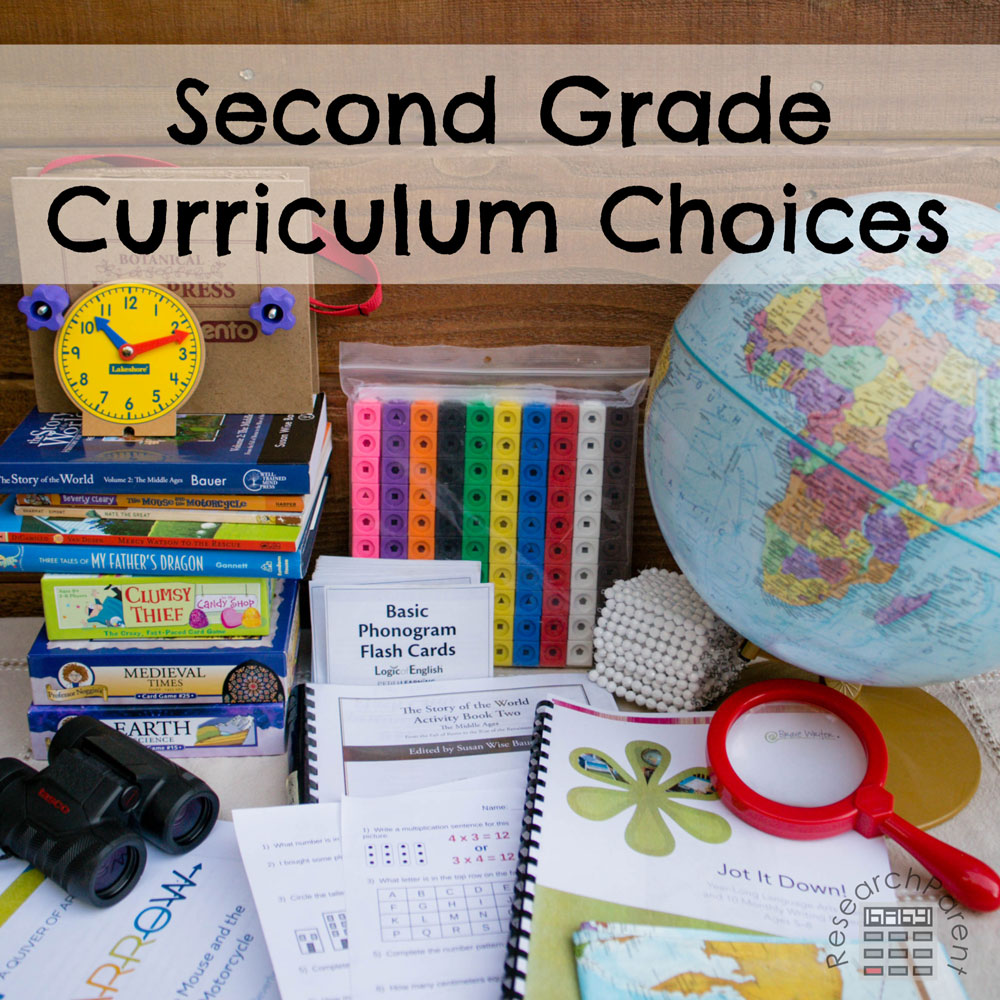 Comunidad
Seguridad
Empatía
Innovación
Preparar a los estudiantes académica, social y emocionalmente para el éxito hoy y mañana.
Presentación de los docentes de 5to grado
Señora M. Everret 

El señor T. Hughes

La señora T. Green
Excelencia
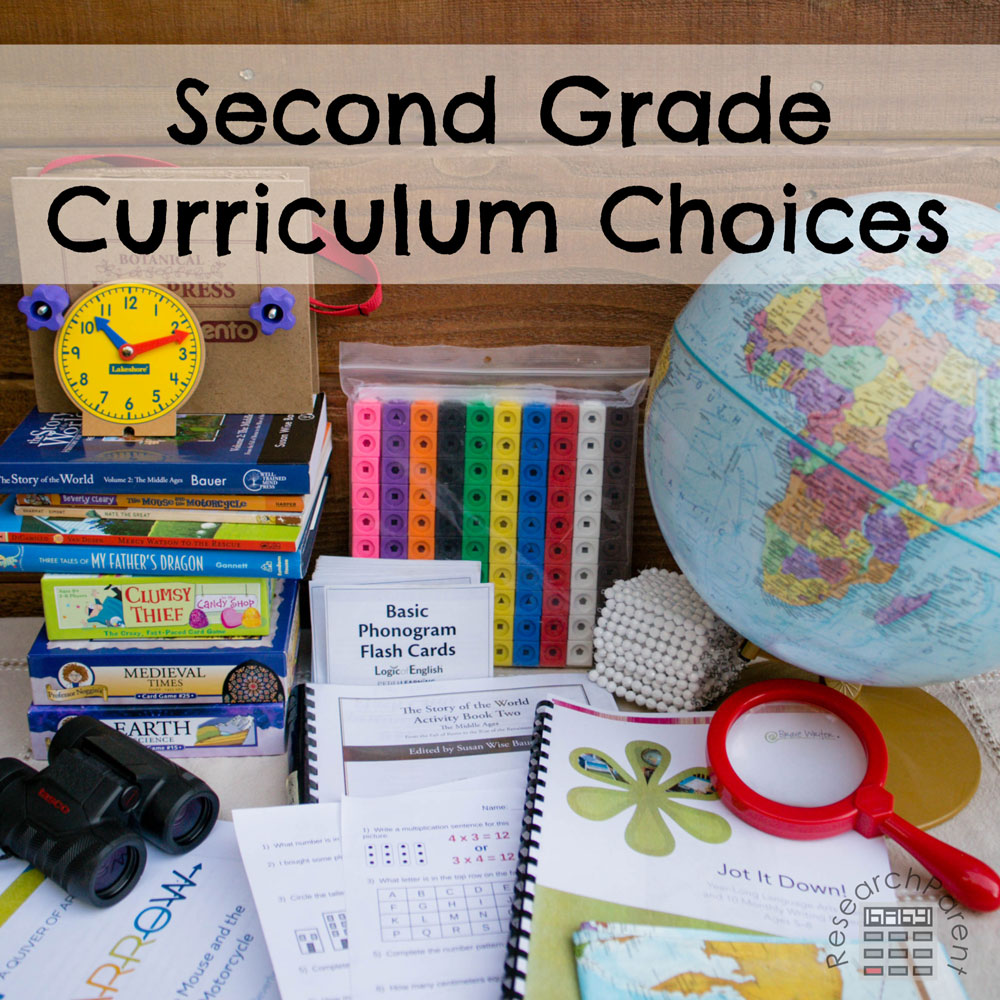 Comunidad
Seguridad
Empatía
Innovación
Preparar a los estudiantes académica, social y emocionalmente para el éxito hoy y mañana.
¿Qué es el Título 1?
Ser una escuela con Título I significa recibir fondos federales (dólares del Título I) para complementar los programas existentes de la escuela. Estos dólares se utilizan para...

Identificar a los estudiantes que experimentan dificultades académicas y brindar asistencia oportuna para ayudarlos a cumplir con los exigentes estándares de contenido del estado.

Adquisición de personal/programas/materiales/suministros complementarios

Realización de reuniones/capacitaciones/actividades de participación de los padres

Reclutamiento/Contratación/Retención de docentes altamente calificados
Excelencia
Comunidad
Seguridad
Empatía
Innovación
Defensa de tesis
Preparar a los estudiantes académica, social y emocionalmente para el éxito hoy y mañana.
23-24 Resultados de los datos
Objetivos de AMO:

Para el año escolar 2023-2024, el Departamento de Educación de Tennessee asignó a nuestra escuela objetivos anuales medibles (AMO). Los objetivos AMO se establecen en torno al porcentaje esperado de dominio de los estándares del nivel de grado por parte de los estudiantes según los resultados de la evaluación del año anterior. Se nos encargó cumplir los siguientes objetivos para cada área de contenido.
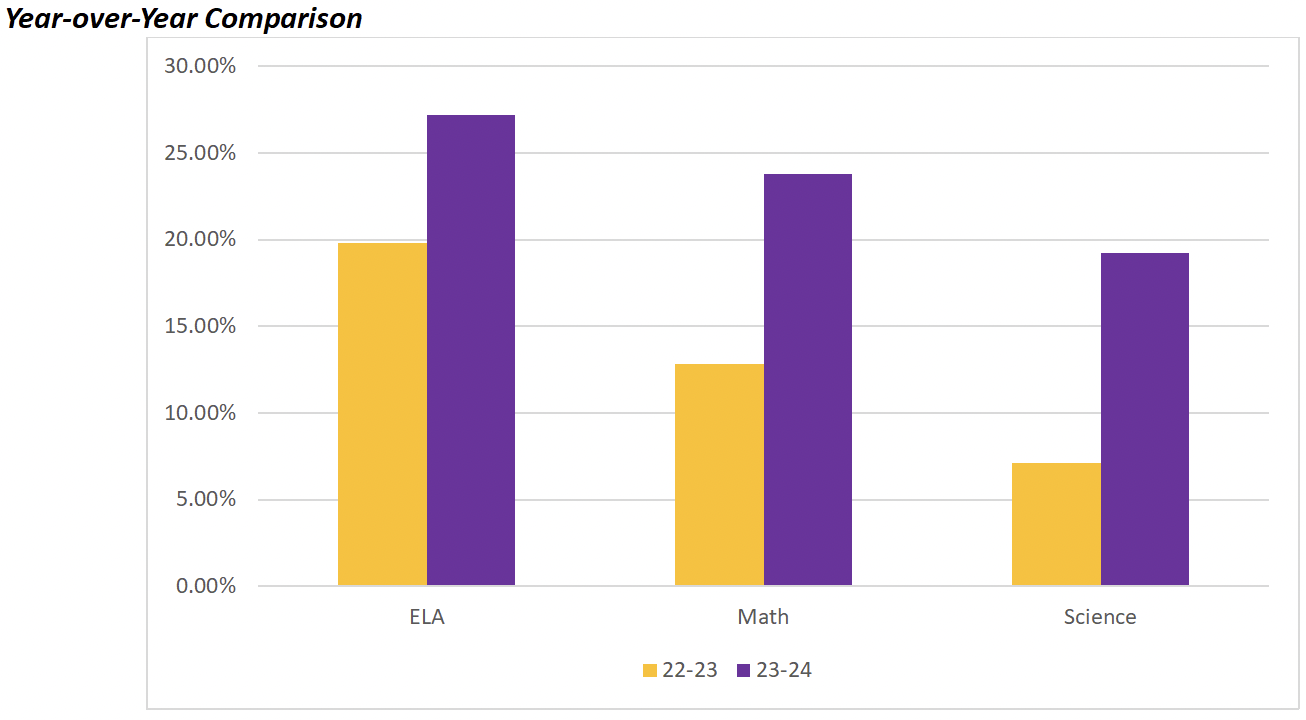 Resultados
Arte y Diseño '50 Año 2023
Excelencia
Comunidad
Seguridad
Empatía
Innovación
Defensa de tesis
Cualificaciones de los docentes
La Ley de Educación Primaria y Secundaria otorga a los padres y tutores de niños que asisten a una escuela que recibe fondos del Título I, el derecho a conocer las calificaciones de los maestros de su hijo.

Nuestra intención es proporcionar a cada estudiante de la Escuela Primaria Perea maestros y paraprofesionales altamente calificados.

Como lo exige la ley federal, todos los maestros en las escuelas del Título I deben tener como mínimo una licenciatura y haber demostrado una competencia altamente calificada en las materias académicas que enseñan.

Los paraprofesionales recién contratados también deben cumplir con requisitos rigurosos establecidos para ellos por el estado de Tennessee.
Excelencia
Comunidad
Seguridad
Empatía
Innovación
Defensa de tesis
Preparar a los estudiantes académica, social y emocionalmente para el éxito hoy y mañana.
Informar sobre el progreso del alumno
Las boletas de calificaciones se entregan a los padres al final de cada período de calificaciones.
Periodo de calificación 1: 7 de agosto – 6 de octubre 4
Periodo de calificación 2: 17 de octubre – 22 de diciembre  
Periodo de calificación 3: 8 de enero – 8 de marzo 
Periodo de calificación 4: 19 de marzo – 22 de mayo 

Los informes de progreso/provisionales se envían a los padres dentro del período de calificación.
Excelencia
Comunidad
Seguridad
Empatía
Innovación
Defensa de tesis
Preparar a los estudiantes académica, social y emocionalmente para el éxito hoy y mañana.
Los padres tienen derecho a saber
Todos los padres tienen derecho a solicitar lo siguiente:
Licencia de cualificación profesional de un docente, certificación de grado(s), exenciones
Título de bachiller y/o posgrado en docencia, áreas de especialización, experiencia docente previa
Cualificaciones de un paraprofesional
Aviso anual sobre la privacidad de los registros educativos de los estudiantes y aviso sobre la divulgación de la información del directorio escolar
Una garantía de que el nombre, la dirección y el número de teléfono de su hijo no se divulgarán a los reclutadores militares.
Excelencia
Comunidad
Seguridad
Empatía
Innovación
Defensa de tesis
Preparar a los estudiantes académica, social y emocionalmente para el éxito hoy y mañana.
Los padres tienen derecho a saber
Todos los padres recibirán información sobre lo siguiente:
El nivel de logro de su hijo en cada una de las evaluaciones académicas del estado
Notificación del derecho a transferir al niño a otra escuela en el distrito si el estudiante se convierte en víctima de un delito violento o es asignado a una escuela insegura.
Política de participación familiar del distrito y política de participación de los padres en la escuela
Excelencia
Comunidad
Seguridad
Empatía
Innovación
Defensa de tesis
Preparar a los estudiantes académica, social y emocionalmente para el éxito hoy y mañana.
Plan de participación de los padres
Las Escuelas de Perea desarrollarán una cultura para que las familias de Perea colaboren y trabajen juntas como un sistema que aliente a las familias a aprender unas de otras como individuos y en grupos, invite a las asociaciones comunitarias a compartir experiencias educativas y profesionales con las familias y brinde oportunidades para una participación y participación continuas.
La participación de los padres es vital para el éxito de nuestros estudiantes. Las investigaciones demuestran que la participación de los padres mejora la autoestima de los estudiantes, aumenta el rendimiento académico y el desarrollo cognitivo, y mejora el comportamiento y la asistencia de los estudiantes. Las Escuelas de Perea han creado un plan de participación familiar que refleja prácticas que mejoran la participación de los padres y la participación de la comunidad.
Excelencia
Comunidad
Seguridad
Empatía
Innovación
Defensa de tesis
Preparar a los estudiantes académica, social y emocionalmente para el éxito hoy y mañana.
Plan de participación de los padres
Facilitar la cohesión familiar y la pertenencia escolar
Las estrategias incluyen:
Las escuelas de Perea proporcionarán un Centro de recursos para padres en el lugar con recursos para promover la autosuficiencia, el rendimiento estudiantil, el asesoramiento y los servicios de apoyo.
Las familias participarán en una batería de evaluaciones para desarrollar y lograr objetivos identificados para su hijo y su familia.
Los entrenadores familiares, el director sénior de participación familiar y comunitaria y los socios comunitarios apoyarán a las familias con talleres para mejorar los niveles de habilidades de los adultos, las habilidades de crianza y compartir información sobre los programas disponibles.
El Equipo de Participación Familiar participará en el programa de visitas domiciliarias para apoyar los objetivos familiares y académicos.
Se ofrecerán mensualmente eventos de participación familiar y comunitaria a las familias para aumentar la participación familiar y la cultura escolar.
Excelencia
Comunidad
Seguridad
Empatía
Innovación
Defensa de tesis
Preparar a los estudiantes académica, social y emocionalmente para el éxito hoy y mañana.
Plan de participación de los padres
2. Establece una red de recursos comunitarios.

Las estrategias incluyen:
Establecer alianzas con colegios comunitarios y técnicos como Southwest Community College, TCAT-Memphis y Arkansas State University-Mid-South.
Mantener una relación con organizaciones de toda la ciudad para mejorar el aprendizaje de adultos y niños.
Informar a las familias sobre diversos recursos y programas de extensión; incluidas organizaciones que promueven el aprendizaje y el bienestar.
Vincular a las familias con servicios de apoyo, grupos de pares y diversos recursos alineados con las necesidades familiares.
El Equipo de Participación Familiar se asegurará de que las familias conozcan los servicios y sus derechos según las leyes federales y estatales.
Excelencia
Comunidad
Seguridad
Empatía
Innovación
Defensa de tesis
Preparar a los estudiantes académica, social y emocionalmente para el éxito hoy y mañana.
Plan de participación de los padres
3. Aumentar la participación familiar en la toma de decisiones

Las estrategias incluyen:
Cerrar brechas de participación en el Consejo Asesor Familiar para aumentar las relaciones entre padres y maestros y la cultura escolar.
Familias que comparten sus opiniones sobre el clima del campus, los programas futuros, las necesidades familiares y el Programa de Participación Familiar y Comunitaria del SOP completando encuestas anuales y semestrales.
Excelencia
Comunidad
Seguridad
Empatía
Innovación
Defensa de tesis
Preparar a los estudiantes académica, social y emocionalmente para el éxito hoy y mañana.
Plan de participación de los padres
4. Desarrollar las habilidades del personal en prácticas basadas en evidencia que ayuden a las familias a alcanzar los puntos de referencia de aprendizaje de sus hijos.
Las estrategias incluyen:
Desarrollo profesional continuo para todos los miembros del personal en las áreas de respuesta cultural, asociación académica, crianza informada sobre el trauma y participación familiar.
Proporcionar conocimientos basados en la importancia del compromiso familiar.
Proporcionar desarrollo profesional que se centre en conversaciones cruciales con las familias.
Desarrollo profesional adicional que incluirá habilidades de desescalada, trato con familias en crisis, confidencialidad, etc.
Obtener una comprensión de los servicios de intervención temprana para apoyar las consultas y necesidades de la familia.
Excelencia
Comunidad
Seguridad
Empatía
Innovación
Defensa de tesis
Preparar a los estudiantes académica, social y emocionalmente para el éxito hoy y mañana.
Pacto entre la escuela y los padres
Pacto entre la escuela y los padres
El pacto es un compromiso de la escuela, los padres y el estudiante para compartir la responsabilidad de mejorar el rendimiento académico.

Ustedes, como padres del Título I, tienen derecho a participar en el desarrollo del Pacto entre la escuela y los padres.

Una vez reunidas todas las firmas, los pactos quedarán ubicados en mi oficina.
Excelencia
Comunidad
Seguridad
Empatía
Innovación
Defensa de tesis
Preparar a los estudiantes académica, social y emocionalmente para el éxito hoy y mañana.
Código de conducta estudiantil
Ejemplos de comportamientos inaceptables
Contacto físico con otra persona con o sin intención de causarle daño
Lucha
Bullying (incluye el cyberbullying)
Representar una amenaza física para uno mismo o para otros (golpearse la cabeza, hacer una amenaza)
Posesión de armas, drogas o alcohol.
Venir a la escuela o a cualquier actividad escolar bajo la influencia del alcohol, drogas u otra sustancia extraña.
Negativa a permanecer dentro del sitio del profesor
Acoso verbal a un profesor (insultos, insultos o burlas)
Uso de blasfemias
Rabieta a un volumen que inhibe el flujo de la clase
Destrucción de propiedad
Robo
Contactos, lenguaje, gestos o acciones de carácter sexual que provoquen lesiones, miedo y/o daño emocional a otra persona, con o sin el uso de la fuerza.
Excelencia
Comunidad
Seguridad
Empatía
Innovación
Defensa de tesis
Preparar a los estudiantes académica, social y emocionalmente para el éxito hoy y mañana.
Plan de estudios
Matemáticas
Matemáticas Eureka
Estoy listo

Ciencia
Grandes mentes

Estudios sociales
Estudios semanales

Lectura 
EL
Leyendo el horizonte
Elevar
Ídem
Estoy listo
Excelencia
Comunidad
Seguridad
Empatía
Innovación
Defensa de tesis
Preparar a los estudiantes académica, social y emocionalmente para el éxito hoy y mañana.
Uniforme escolar
Código de vestimenta
Los uniformes son obligatorios para cada niño. El uniforme consiste en pantalones de color azul oscuro, negro o caqui y una camiseta polo amarilla o violeta con o sin el logotipo de SoP . Las camisetas polo son obligatorias de lunes a jueves. Las camisetas escolares están permitidas SÓLO los viernes . Todas las camisetas deben estar metidas por dentro del pantalón. No se acepta ropa vaquera. No se aceptan pendientes ni pantalones holgados. Se permiten pantalones cortos para caminar (son pantalones cortos rectos que llegan hasta la rodilla).
Sin sandalias
Sin pendientes
No se permiten pantalones cortos de 6 pulgadas por encima de la rodilla.
Excelencia
Comunidad
Seguridad
Empatía
Innovación
Defensa de tesis
Preparar a los estudiantes académica, social y emocionalmente para el éxito hoy y mañana.
Expectativas de los estudiantes
Sea puntual y tenga los materiales necesarios para la clase
Seguir las reglas, procedimientos y código de vestimenta
Completar tareas
Devolver la carpeta del miércoles antes del jueves
Mantener la carpeta de tareas
Trabajo de recuperación realizado en tiempo y forma
Entregar notas/dinero al profesor
(Enumere todo lo que espera que hagan los estudiantes)
Excelencia
Comunidad
Seguridad
Empatía
Innovación
Defensa de tesis
Preparar a los estudiantes académica, social y emocionalmente para el éxito hoy y mañana.
Comunicaciones
Se requieren conferencias previamente concertadas para las conferencias que se celebren fuera de las conferencias de toda la escuela.
Las conferencias deben realizarse durante el período de planificación del docente o antes/después de la escuela.
Excelencia
Comunidad
Seguridad
Empatía
Innovación
Defensa de tesis
Preparar a los estudiantes académica, social y emocionalmente para el éxito hoy y mañana.
Preguntas
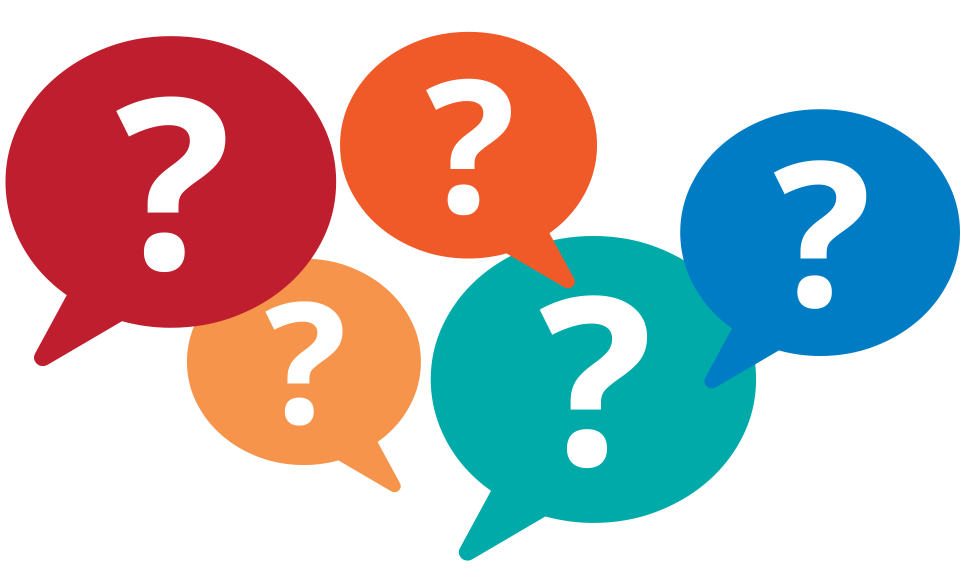 Excelencia
Comunidad
Seguridad
Empatía
Innovación
Defensa de tesis
Preparar a los estudiantes académica, social y emocionalmente para el éxito hoy y mañana.
Preguntas
Arte y Diseño '50 Año 2023
Excelencia
Comunidad
Seguridad
Empatía
Innovación
Defensa de tesis